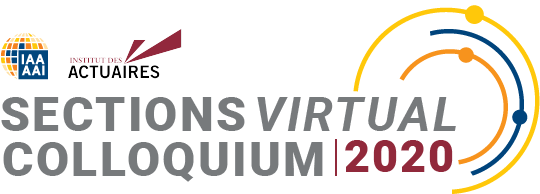 The Design of the Solvency II Risk Margin
Malcolm Kemp

May 11th – May 15th 2020
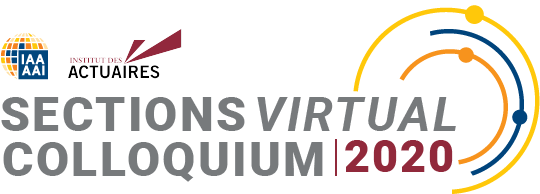 About the speaker
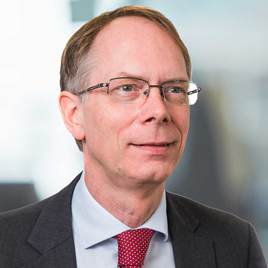 Malcolm Kemp 
Malcolm Kemp is Chairperson of the AAE Risk Management Committee, Visiting Lecturer at Imperial College Business School, member of the Advisory Scientific Committee of the European Systemic Risk Board, Associate, Barnett Waddingham and Managing Director, Nematrian
He is an internationally known expert in risk and quantitative finance, with over 30 years‘ experience in the financial services industry including senior roles in insurance and investment management
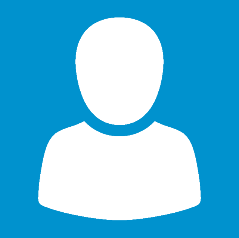 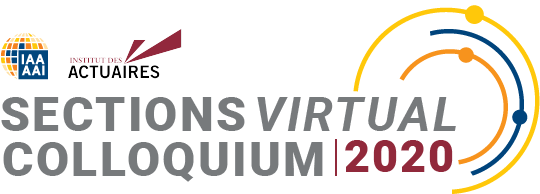 Agenda
Background
Views of AAE Solvency II Risk Margin Workstream

Presentation based on “A review of the design of the Solvency II Risk Margin” prepared by a sub-group of the AAE Solvency II Working Group, i.e. Malcolm Kemp (Chair), Peter Brühne, Shane Fahey, Maria Kamenarova, Daphné de Leval, Tjemme van der Meer, Dong Qingsheng, Frank Schiller, Jolanta Tubis and Lutz Wilhelmy. Available here.
Views expressed are those of the authors / presenter and do not necessarily represent the views of their employers or of the AAE.
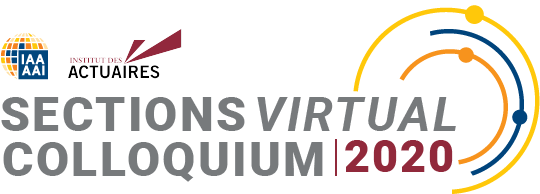 Background
Current methodology
The Solvency II 2020 Review
EIOPA’s views on the Risk Margin
AAE Risk Margin Workstream views
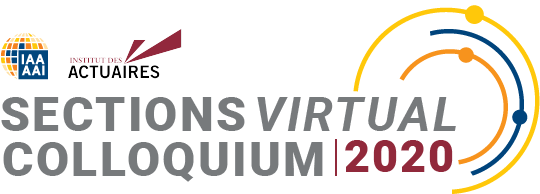 Background: Current Methodology
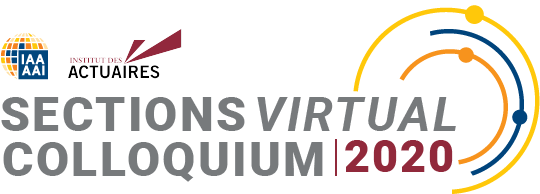 The Solvency II 2020 Review
Call for advice from EU Commission to EIOPA in early 2019
EIOPA issued “Consultation Paper on the Opinion on the 2020 review of Solvency II” (EIOPA-BoS-19/465) on 15 October 2019, response deadline of 15 January 2020
No apparent appetite from EU Commission to change the fundamental approach used to set the Risk Margin
Interested in interaction with Long Term Guarantee (LTG) measures such as the matching adjustment (MA) and the volatility adjustment (VA)
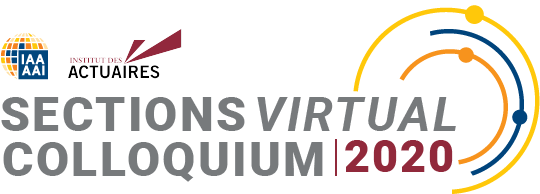 EIOPA’s views on Risk Margin
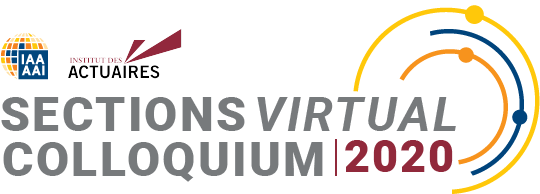 AAE RM Workstream views
No specific desire to adjust underlying aim
I.e. to provide quantification of hypothetical cost (in addition to the best estimate liability) that a third party would expect to charge to take on the book of liabilities planned at outset of Solvency II
Paper proposes some attenuation of cost of capital through time within the RM projection, if risk dependencies over time are material
Or equivalently discount at a higher than risk-free rate
Paper explores most appropriate assumptions to adopt for the reference undertaking
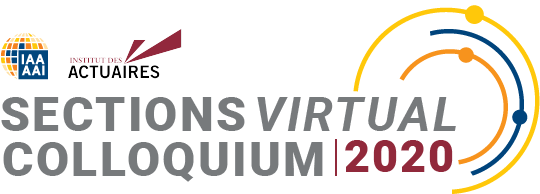 Theory underlying current approach
Current approach involves a total balance sheet approach
Ongoing ability of undertaking to change asset or liability position without an instantaneous impact on its overall Economic Net Worth (‘ENW’)
Total MV of undertaking is its ENW plus franchise value (i.e. value from new business)
CoC approach quantifies contribution from unavoidable risk to ENW as the cost incurred by a reference undertaking that:
Assumes a minimum risk position, holds just 100% of the regulatory required capital, does not write any new business
Assumes investors want same compensation for risk as implicit in the 99.5% 1-year Value-At-Risk used by Solvency II to set the SCR
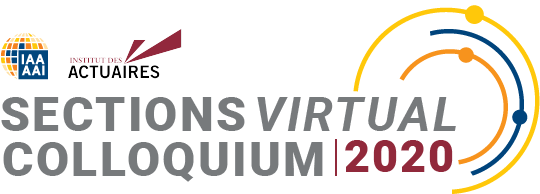 Desirable qualities for RM
RM design should ideally be theoretically sound
But other desirable criteria include:
Robustness of end result
Ease of interpretability of the formulae involved
Simplicity of computation
Risk responsiveness
Avoidance of undue sensitivity to factors that are largely or wholly irrelevant to features the computation is aiming to capture
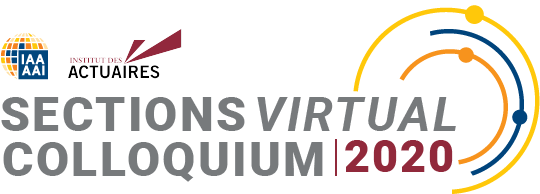 Risk coverage
Buyer optionality. Currently RU assumed to be a shell writing no new business
But entity most likely to get maximum diversification benefits may be most likely to win auction for insurance obligations?
Operational risk
Are consolidators likely to have better operational risk disciplines, because minimising operational risk is more important to them?
Interest rate (and LTG) risks
Currently assumed can be hedged away. But is this always possible for long-dated risks e.g. relating to UFR change risk?
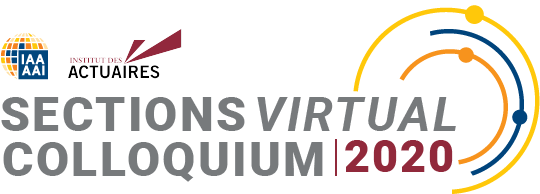 CoC rates, discount rates, multi-year dependencies
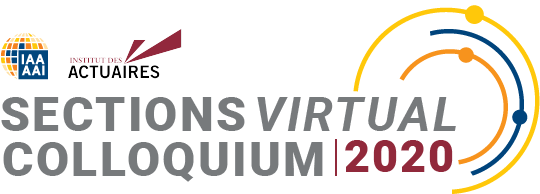 Overall level of CoC rate (1)
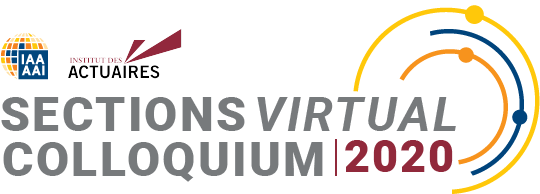 Overall level of CoC rate (2)
Not easy to identify robust evidence of divergence between insurers and other corporates for other elements of WACC, e.g. Damodaran (2019) quotes the following market betas:





Figures fluctuate with economic conditions (but not by as much as implied by C-MOCE CoC rate approach proposed in IAIS’s ICS)
14
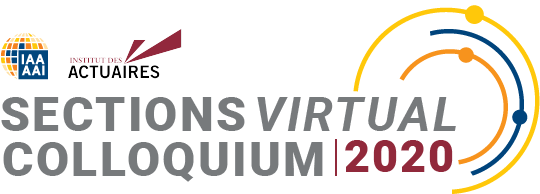 An attenuating CoC rate
A fixed CoC rate and risk-free discounting can contradict market consistency for long-dated contracts if ‘emergence’ of uncertainty through time (i.e. multi-year dependencies) has certain characteristics
E.g. Mass lapse risk: Projected SCR for RM purposes assumes that mass lapse occurs at time t having not previously happened, for each t prior to contract maturity. However, if a mass lapse does occur then absolute size of possible mass lapse in subsequent years reduces.
Arguably also true for longevity risk
And for whole SCR if we allow for limited liability
Can be addressed by having CoC rate attenuate through time
Or by corresponding increases in the discount rate
15
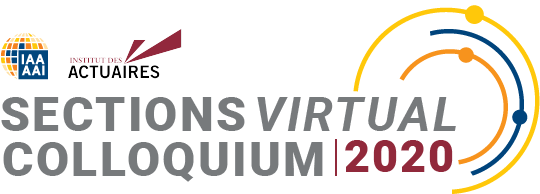 Tax
Should influence CoC rate, but no clear differentiator versus other corporates
The (risk-free) return on the risk margin is a ‘cost’ of producing the liabilities so should it be tax deductible?
Current requirement that any LACDT should be ignored in RM calculation may in theory be conservative
But may be tricky to identify a practical approach that does not also offer scope for double counting or regulatory arbitrage
16
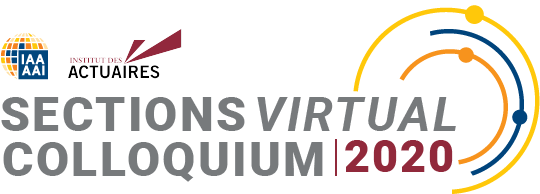 Interaction between RM and LTG measures
MA and VA arguably diverge from ‘strict’ market consistent principles:
If illiquidity premium is ‘capturable’: presumably discount rate used should be adjusted, but some allowance included in RM for default risk introduced by relying on VA or MA
If illiquidity premium is ‘illusory’: RU won’t necessarily want the asset portfolio, so revert to risk-free?
UFR change risk: pragmatically likely to be desirable to target consistency with SCR calculation
Transitional measures: timelines for phasing-in explicitly political
17
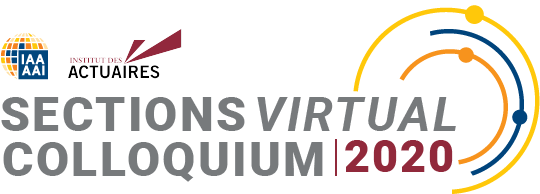 Other Actuarial Contributions
IFoA  Risk Margin Working Party, Pelkiewicz et al. (2019) “A review of the risk margin – Solvency II and beyond” argues that there is merit in considering the following changes:
“to allow for an automatic change in the assumed cost-of-capital rate when risk-free rates change;
to allow a prudent illiquidity premium to be used in the calculations of the projected future SCRs and in the risk-free rate used in discounting the future costs-of-capital;
to allow certain longevity risk to be treated as hedgeable and the relevant part of the risk margin to be replaced by the cost of the hedge;
to move to, or to allow as an alternative, the P-MOCE, which is being considered under ICS”
18
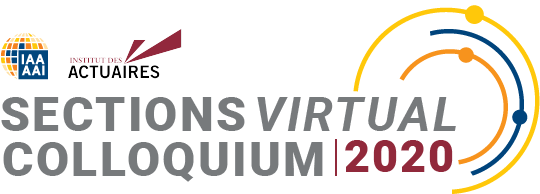 Summary
Overall design of SII RM seems theoretically valid
Difficult to come to a firm conclusion on whether the CoC rate is too high or too low
Although perhaps on high side if aim is to be forward-looking, given ERP ‘puzzle’
Some attenuation of the CoC rate may be desirable, if risk dependencies over time are material
EIOPA holistic assessment now includes such an attenuation
Workstream has also explored / made other suggestions, including:
Assumed Reference Undertaking risk coverage and interaction with LTG measures
19
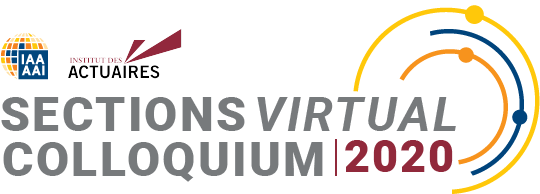 Thank you for your attention
Contact details :

Malcolm Kemp

Barnett Waddingham
2 London Wall Place
London EC2Y 5AU, UK

malcolm.kemp@barnett-waddingham.co.uk or malcolm.kemp@nematrian.com

https://www.actuarialcolloquium2020.com/
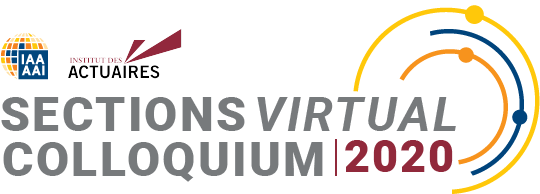 Disclaimer:
The views or opinions expressed in this presentation are those of the authors and do not necessarily reflect official policies or positions of the Institut des Actuaires (IA), the International Actuarial Association (IAA) and its Sections.
While every effort has been made to ensure the accuracy and completeness of the material, the IA, IAA and authors give no warranty in that regard and reject any responsibility or liability for any loss or damage incurred through the use of, or reliance upon, the information contained therein. Reproduction and translations are permitted with mention of the source. 
Permission is granted to make brief excerpts of the presentation for a published review. Permission is also granted to make limited numbers of copies of items in this presentation for personal, internal, classroom or other instructional use, on condition that the foregoing copyright notice is used so as to give reasonable notice of the author, the IA and the IAA's copyrights. This consent for free limited copying without prior consent of the author, IA or the IAA does not extend to making copies for general distribution, for advertising or promotional purposes, for inclusion in new collective works or for resale.